FOCUSING ON CITATION and REFERENCE
TO GIVE THE READER ENOUGH INFORMATION TO  HELP THEM EASILY AND QUICKLY FIND THE  SOURCES THAT HAVE CITED
DATE	: 26.12.2020
Via Zoom platform
H.M. Ahamed Hilmy
Senior Lecturer in Islamic Banking and Finance
Department of Islamic Studies,
Faculty of Islamic Studies and Arabic Language,
South Eastern University of Sri Lanka
THE PRINCIPLES OF REFERENCING
THE PRINCIPLES OF INTELLECTUAL  PROPERTY
PRINCIPLE OF ACCESS 
PRINCIPLE OF STANDARDIZATION 
PRINCIPLE OF TRANSPARENCY
GOLDEN RULE OF REFERENCING
IS TO GIVE THE READER ENOUGH  INFORMATION TO HELP THEM EASILY  AND QUICKLY FIND THE SOURCE YOU  HAVE CITED.
IF THEY WANT TO LOOK  AT YOUR SOURCE AND CHECK IT FOR  THEMSELVES, COULD THEY FIND IT  EASILY WITH THE INFORMATION YOU  HAVE SUPPLIED?
OLD ARABIC MANUSCRIPT WITH REFERENCES
WHY THE REFERENCING IS IMPORTANT
TRACING THE ORIGIN IDEAS 
BUILDING A WEB OF IDEAS  
FINDING YOUR OWN VOICE  
VALIDITY OF ARGUMENTS  
SPREADING KNOWLEDGE  
AN APPRECIATION  
INFLUENCES
MARKING CRITERIA
AVOID PLAGIARISM
PLAGIARISM
Plagiarism one or number of practices deemed by  universities to constitute cheating or lack of  academic integrity

Plagiarism specifically is a term used to describe  a practice that involves knowingly taking and  using another person’s work and claiming it,  directly or indirectly, as your own.
PLAGIARISM
Plagiarism is using the work of others without acknowledging your source of information or inspiration. 
Using words more or less exactly as they have been used in articles, lectures, books or anywhere else. 
Using other people’s ideas or theories without saying whose ideas are they. 
Paraphrasing what you read or hear without stating where it comes from 

(Stella Cottrell, The Study Skills Handbook Second Edition, Basingstoke: Palgrave Macmillan, 2003, p. 133)
MAIN FORMS OF PLAGIARISM
Copying another person’s work,
Presenting arguments that use a blend of your own and a significant percentage of copied words
Paraphrasing another person’s work, but not  giving due acknowledgement to the original  author.
WHY DO STUDENTS PLAGIARIZE?
Better grade
Laziness
Easy access
Not understating the rule
Happens unconsciously
REASONS GIVEN BY STUDENTS
Started too late
Couldn’t do the coursework
Not thinking wrong
High marks
No need to learn the material
Want to get away with
Felt that the tutor didn’t care
Source: Dennis 2005
How to avoid plagiarism
Write all your notes in your own words. 
Note down exactly where you read the information you put in your notes. 
In your essay, write out where ideas and information come from 
Do not copy and paste
Why are citations and references needed?
There are five main reasons for providing references. 
Acknowledging a source is a courtesy to the person whose idea or words you have used or referred to. 
You are not ‘plagiarising’ someone else’s work. 
The source helps your readers to find the original texts. 
If you need to check something later, the reference will help you find it again more easily. 
People will have more confidence in your assertions if they know where your information comes from. 
(Stella Cottrell, The Study Skills Handbook Second Edition, Basingstoke: Palgrave Macmillan, 2003, p. 135)
HOW TO RECOGNIZE PLAGIARISM FOR  WORD-FOR-WORD AND PARAPHRASING?
1. PLAGIARISM IN WORD FOR WORD

A WORD-FOR-WORD EXAMPLE OF PLAGIARISM IS  ONE IN WHICH THE WRITER DIRECTLY QUOTES  A PASSAGE OR PASSAGES FROM AN AUTHOR'S  WORK WITHOUT THE USE OF PROPER  QUOTATION MARKS
EXAMPLE 1
EXAMPLE 2
Original Source Material: Constructivism is a movement that extends  beyond the beliefs of the cognitivist. It considers the engagement of  students in meaningful experiences as the essence of learning. The shift is  from passive transfer of information to active problem solving.
Constructivists emphasize that learners create their own interpretations of  the world of information.
Source: Heinich, R.,  Molenda, M., Russell, J. D.,  & Smaldino, S. E. (1999).
Instructional media and  technologies for learning.  Upper Saddle River, NJ:  Prentice-Hall.
2. PLAGIARISM IN PARAPHRASING

PARAPHRASING IS A CONDENSED VERSION  OF ANOTHER AUTHOR'S WORK, OR PUTTING  THE AUTHOR'S WORDS INTO YOUR OWN  WORDS.
EXAMPLE 1
EXAMPLE 2
Original Source Material: During the last decade, there has been a shift from  "instructivist" approaches towards "constructivist" approaches in the field of  instructional design. Instructivist approaches reflect the belief that the role of  knowledge is basically to represent the real world. Meaning is eventually  determined by this real world and [is] thus external to the understander.
Source: Merriënboer, J. J.  van. (1997). Training  complex cognitive skills.  Englewood Cliffs, NJ:  Educational Technology  Publications.
Source:

https://www.indiana.edu/~istd/example5par  aphrasing.html(accessed June 16, 2011).
*Permission to disseminate this information  for educational purposes is granted by the  School of Education, Instructional Systems  Technology, Indiana University.
When Should I Cite?
Many students plagiarize unintentionally. Remember, whenever you summarize, paraphrase or quote another author's material you must properly credit your source.

If you are using another person’s idea, you must also cite your source!
Summary, Paraphrase, Quote
A summary briefly captures the main ideas of your source
A paraphrase is a restatement of the text of your source in your own words (more detail than a summary)
Quotations can be direct (using quotation marks) or indirect (no quotation marks and often introduced by ‘that’)
REFERENCING AND  CITATIONS STYLES
APA STYLE (AMERICAN  PSYCHOLOGICAL ASSOCIATION  6TH EDITION)
IN-TEXT CITATION
REFERENCES

CHICAGO MANUAL OF STYLE  (16TH EDITION)
FOOTNOTE DOCUMENTARY SYSTEM
APA STYLE
AMERICAN PSYCHOLOGICAL ASSOCIATION 6TH EDITION
IN-TEXT CITATIONS OR AUTHOR  DATE SYSTEM

REFERENCES OR BIBLIOGRAPHY
APA STYLE
AMERICAN PSYCHOLOGICAL ASSOCIATION 6TH EDITION
1.	IN-TEXT CITATIONS OR AUTHOR  DATE SYSTEM
USING IN-TEXT CITATION WITH APA STYLE
APA in-text citation style uses the author's last  name and the year of publication, for example:  (Field, 2005). For direct quotations, include the  page number as well, for example: (Field, 2005, p.  14). For sources such as websites and e-books  that have no page numbers, use a paragraph  number.

Within the text of your paper, include an in-text  citation when you refer to, summarize,  paraphrase, or quote from another source. For  every in-text citation in your paper, there must  be a corresponding entry in your reference list.
The Use of Quotations
The ability to cite the work of others appropriately is a major indicator of scholarly writing. 
Used effectively quotations can provide important pieces of evidence and lend fresh voices and perspectives to your discussion. Used ineffectively, however, quotations clutter your text and interrupt the flow of your argument.
Types of Quotations
Direct Quotations 
Long Direct Quotations
Short Direct Quotations
Indirect Quotations or Paraphrases
Direct Quotations
Should be used only when the original words of the author are expressed so concisely and convincingly that you cannot improve on these words. Example: Definitions, legislation, extract from a Hansard. 
Long Direct Quotations – more than three lines in length 
Example: 
According to the notion of language ecology, Kaplan and Baldauf (1997:13) explain: 
Language planning […] is a question of trying to manage the language ecology of a particular language to support it within the vast cultural, educational, historical, demographic, political, social structure in which language policy formulation occurs everyday.
For direct quotations of more than 40 words,  display the quote as an indented block of text  without quotation marks and include the  authors’ names, date, and page number in  parentheses at the end of the quote. For example:

This suggests that familiarity with nonnative speech in  general, although it is clearly not as important a variable as  topic familiarity, may indeed have some effect. That is,  prior experience with nonnative speech, such as that gained  by listening to the reading, facilitates comprehension. (Gass  & Varonis, 1984, p. 77)
Direct Quotations
Short Direct Quotations - up to about three lines in length. 
Example: 
According to Spolsky (2004: 9) language policy may refer to “all the language practices, beliefs and management decisions of a community or polity”.
WHEN SHOULD I QUOTE?
You should use a quotation if:

Everything the author writes is important.
The quotation will not make your text too long.
You haven't used many quotations already.
WHEN SHOULD I SUMMARISE?
You should summarise if:

Not all of the authors words are necessary; e.g. if the  author gives examples or explanations that you don't  need to put in your text.
If paraphrasing or quoting will make your text too  long.
WHEN SHOULD I PARAPHRASE?
You should paraphrase for 2 reasons:

The authors' words will be difficult for your reader to  understand.
Your reader is your teacher and your teacher wants  to know if you understand the author correctly.
Indirect Quotations or Paraphrases
To avoid excessively long direct quotations, it is sometimes necessary to paraphrase a writer’s words. The ideas are not enclosed in quotation marks but must still be acknowledged. 
Example: 
Language policy and planning have evolved from what Kaplan and Baldauf (1997) refer to as a ‘top-down’ process, whereby different ethnic groups are manipulated by politicians – who seek to gain and retain power.
In-text citations
In-text citations have two formats: 
Parenthetical
Narrative

In parenthetical citations, the author name and publication date appear in parentheses.
In narrative citations, the author name is incorporated into the text as part of the sentence and the year follows in parentheses.
Parenthetical Citations
Both the author and the date, separated by a comma, appear in parentheses for a parenthetical citation. A parenthetical citation can appear within or at the end of a sentence.
Falsely balanced news coverage can distort the public’s perception of expert consensus on an issue (Koehler, 2016).
When text and a citation appear together in parentheses, use a semicolon to separate the citation from the text; do not use parentheses within parentheses.
	(e.g., falsely balanced news coverage; Koehler, 2016)
Narrative Citations
The author’s surname appears in running text, and the date appears in parentheses immediately after the author’s name for a narrative citation. The author’s name can be included in the sentence in any place it makes sense.
	Koehler (2016) noted the dangers of falsely balanced news coverage.
In rare cases, the author and date might both appear in the narrative. In this case, do not use parentheses.
In 2016, Koehler noted the dangers of falsely balanced news coverage.
USING THE AUTHOR/DATE SYSTEM
Example of Usage
Gass and Varonis (1984) found that the most important  element in comprehending non-native speech is  familiarity with the topic.
Author's Name
Author's name part of  narrative
One study found that the most important element in  comprehending non-native speech is familiarity with the  topic (Gass & Varonis, 1984).
Author's name in  parentheses
Multiple works  (separate each work  with semi-colons)
Research shows that listening to a particular accent  improves comprehension of accented speech in general  (Gass & Varonis, 1984; Krech Thomas, 2004).
Gass and Varonis (1984) found that “the listener’s  familiarity with the topic of discourse greatly facilitates  the interpretation of the entire message” (p. 85).
Direct quote, author's  name part of narrative
One study found that “the listener's familiarity with the  topic of discourse greatly facilitates the interpretation of  the entire message” (Gass & Varonis, 1984, p. 85).
Direct quote, author's  name in parentheses
CITING WORKS BY MULTIPLE AUTHORS IN TEXT
Type of  citation
Subsequent  citations
First citation,  parenthetical format
Subsequent citations,  parenthetical format
First citation
One author
Field (2005)
Field (2005)
(Field, 2005)
(Field, 2005)
Two  authors
Gass and Varonis  (1984)
Gass and Varonis  (1984)
(Gass & Varonis, 1984)
(Gass & Varonis, 1984)
Three  authors
Munro, Derwing, and  Sato (2006)
(Munro, Derwing, & Sato,(Munro et al., 2006)
Munro et al. (2006)
2006)
Tremblay, Richer,  Lachance, and Cote  (2010)
Four  authors
Tremblay et al.  (2010)
(Tremblay, Richer,  Lachance, & Cote, 2010)
(Tremblay et al., 2010)
Hay, Elias, Fielding-  Barnsley, Homel, and  Freiberg (2007)
(Hay, Elias, Fielding-  Barnsley, Homel, &  Freiberg, 2007)
Five  authors
Hay et al. (2007)
(Hay et al., 2007)
Six or more  authors
Norris-Shortle et al.  (2006)
Norris-Shortle et al. (Norris-Shortle et al.,  (2006)	2006)
(Norris-Shortle et al.,  2006)
EXAMPLE PARAGRAPH WITH IN-TEXT  CITATION
A few researchers in the linguistics field have developed  training programs designed to improve native speakers'  ability to understand accented speech (Derwing, Rossiter,  & Munro, 2002; Krech Thomas, 2004). Their training  techniques are based on the research described above  indicating that comprehension improves with exposure to  non-native speech. Derwing et al. (2002) conducted their  training with students preparing to be social workers, but  note that other professionals who work with non-native  speakers could benefit from a similar program.
CITING WEBSITES
Citing Websites: Cite websites in text as you would any other source,  using the author and date if known. If the author is not known, use the  title and the date as the in-text citation (for long titles just use the first  few words). Your in-text citation should lead your reader to the  corresponding entry in the reference list. For sources with no date use n.d.  (for no date) in place of the year: (Smith, n.d.)
Example in-text citation for website with no author:
The term "Nittany Lion" was coined by Penn State football player Joe  Mason in 1904 (All things Nittany, 2006).

Example reference entry for website with no author:  All things Nittany. (2006). Retrieved from  http://www.psu.edu/ur/about/nittanymascot.html

Example in-text citation for section of website with no author:
The burning of tropical forests is a major cause of global warming ("Global  warming 101," 2012).

Example reference entry for section of a website with no author:  Global warming 101. (2012). In Union of Concerned Scientists. Retrieved  from www.ucsusa.org/global_warming/global_warming_101/
VARIATIONS OF IN-TEXT CITATION  VERBS AND VERB PHRASES:
Chan (2015,	p.16) states that the Internet is a useful research  tool.
Cheung (2015,	p.16) suggests that the Internet is a useful  research tool.
Fu (2015,	p.16) indicates that the Internet is a useful research  tool.
Gao (2015,	p.16) points out that the Internet is a useful research  tool.
Ho (2015,	p.16) presents evidence which shows that the Internet  is a useful research tool.
For a controversial topic: Hui (2015,	p.16) argues that that the  Internet is a time-saving research tool.
Do not use 'says', because it is bad style. Also, do not use 'claim',  because this means that you think that the information may not  be correct. The 2001 EAP book advises that, 'at this early stage of  your academic writing career avoid using verbs implying criticism  of a writer; e.g. "claim".'
EXAMPLES OF THE LAYOUT OF THE  COMPONENTS OF IN-TEXT CITATIONS:
According to Kwan (2015, p.16), the Internet is a useful research  tool.
Kwok (2015,	p.16) states that the Internet is a useful research  tool.
Lim (2015) states that that the Internet is a useful research tool  (p.16).
'The Internet is a useful research tool', states Mok (2015 ,	p.16).
'The Internet is a useful research tool' (Or, 2015,	p.16).
COMMON ERRORS:
You should write in-text citations not only for  quotations, but also for paraphrases and  summaries. This is because you are using the  author's ideas, not just his or her words.
Do not include the author's initial(s). Only put  them in the bibliographic references at the end of  the text.
Do not include the day and month of publication  of a newspaper or magazine in the in-text  citation.
CORRECT THE MISTAKES IN THE  FOLLOWING IN-TEXT CITATIONS:
According to Wong (2001, p.16), he states that the Internet is a useful  research tool.
Wong (2001, p.16), he states that the Internet is a useful research tool.
Wong states that the Internet is a useful research tool (p.16).
Wong (2001, p.16) says that the Internet is a useful research tool.
Wong (2001, p.16) state that the Internet is a useful research tool.
Wong, D. (2001, p.16), states that the Internet is a useful research tool.
'The Internet is a useful research tool', Wong (2001, p.16).
Wong (2001, p.16) claims that the Internet is a useful research tool.
Wong (January 1, 2001, p.16) claims that the Internet is a useful  research tool.
ANSWER KEY: CORRECT THE MISTAKES IN  THE FOLLOWING IN-TEXT CITATIONS
According to Wong (2001, p.16), he states that the Internet is a useful  research tool.
Or: According to Wong (2001, p.16) he states that the Internet is a useful  research tool.
The mistake in the question was that there are 2 subjects (the author's  name and 'he'), and 'According to...' and 'states' mean the same thing.
There should only be one subject, and choose 'According to..' or 'states'.
Wong (2001, p.16), he states that the Internet is a useful research tool.  The mistake in the question was that there are 2 subjects (the author's  name and 'he'), but there should only be one.
Wong (2001) states that the Internet is a useful research tool (p.16).  The mistake in the question was that the year of publication is missing.
Wong (2001, p.16) says states that the Internet is a useful research tool.  The mistake in the question was that it is bad style to use 'says'.
Wong (2001, p.16) states that the Internet is a useful research tool.  The mistake in the question was that the verb is wrong. Use 'states'.
Wong, D. (2001, p.16) states that the Internet is a useful research tool.  There are 2 mistakes in the question. Firstly, in-text citations should not  include the author's initial, so delete ', D.'. Secondly, there should not be a  comma before 'states'.
'The Internet is a useful research tool', (Wong, 2001, p.16).
The mistake in the question was that there should either be a verb before  the author's name, or the author's name should be in the brackets with  the year of publication and the page number.
Wong (2001, p.16) claims states that the Internet is a useful research tool.  The mistake in the question was the use of the verb 'claims'. This means  that you think that the information may not be correct. The 2001 EAP  book advises that, 'at this early stage of your academic writing career  avoid using verbs implying criticism of a writer; e.g. "claim"'.
Wong (January 1, 2001, p.16) claims that the Internet is a useful  research tool. The mistake in the question was the use of the day and  month. An in-text citation should only contain the year of publication.
APA STYLE
AMERICAN PSYCHOLOGICAL ASSOCIATION 6TH EDITION
2.	REFERENCES OR BIBLIOGRAPHY
APA STYLE REFERENCES
At the end of your assignment, you are required  to provide the full bibliographic information for  each source cited in text. References must be  listed in alphabetical order by author, and then  chronologically.
Start the list of references on a new page at the  end of your assignment.
References should use the hanging indent format.
Each reference type (e.g. Book, Journal) has a  standardised format.
BOOK
Each reference should include four elements:
(1) Author/Editor/Producer (2) Date (3) Title of the work and
(4) Publication Information.

Author, A., & Author, B. (Year). Title of the work. Place name:  Publisher.

Senge, P. (2006). The fifth discipline: The art & practice of the  learning organization. New York, NY: Doubleday.
A CHAPTER IN A BOOK
When a book consists of many chapters written by different  authors, reference each chapter you used.

Author, A., & Author, B. (Year). Chapter title. In A. Editor, B.  Editor, & C. Editor (Eds.), Title of the book (pp.xx-xx).  Place name: Publisher.

Rogers, K. (2009). Leadership giftedness: Is it innate or can it  be developed?. In L. Shavinina (Ed.), International  handbook on giftedness ( pp. 633- 645). Houten,  Netherlands: Springer Netherlands. doi: 10.1007/978-  1-4020-6162-2_31
Other Systems of Citing Sources
1. Footnotes and Endnotes (Chicago style) 
2. Author-date method ( Harvard style) 

Do not mix up the two systems.
Order of information (footnote/endnote)
Footnotes and Endnotes (Chicago style) 
Footnotes are conventional procedures used in scholarly writing to validate or to explain certain aspects in the main text. 

Author /editor (as appears in the book) 
Full title of book/journal (in italics ) 
Edition number (if it is not the first edition) 
Volume number 
Place of publication 
Publisher 
 Year 
Page number ( if needed)
Examples: Order of information (footnote/endnote)
K.M. De Silva, A History of Sri Lanka, Colombo: Vijitha Yapa Publications, 2005, p. 652. 
K.N.O. Dharmadasa, “ The People of the Lion”: Ethnic Identity, Ideology and Historical Revisionism in Contemporary Sri Lanka, Sri Lanka Journal of Humanities Vol. XV, 1 &2, 1989, pp. 1-35. 
De Silva, A History of Sri Lanka, p. 695. 
For a detailed discussion about the pre-independence language politics, see Sandagomi Coperahewa, ‘The Politics of Language in Colonial Sri Lanka, 1900-1948’ unpublished PhD dissertation, University of Cambridge, 2009. 
Yasmine Gooneratne and Brendon Gooneratne, This Inscrutable Englishman: Sir John D’Oyly, 1774-1824, London: Cassell, 1999.
Order of information (Bibliography)
Author /editor (surname first) 
Full title of book/journal (in italics ) 
Edition number (if it is not the first edition) 
Volume number 
Place of publication 
Publisher 
Year
Examples: References/ Bibliography (Chicago Style)
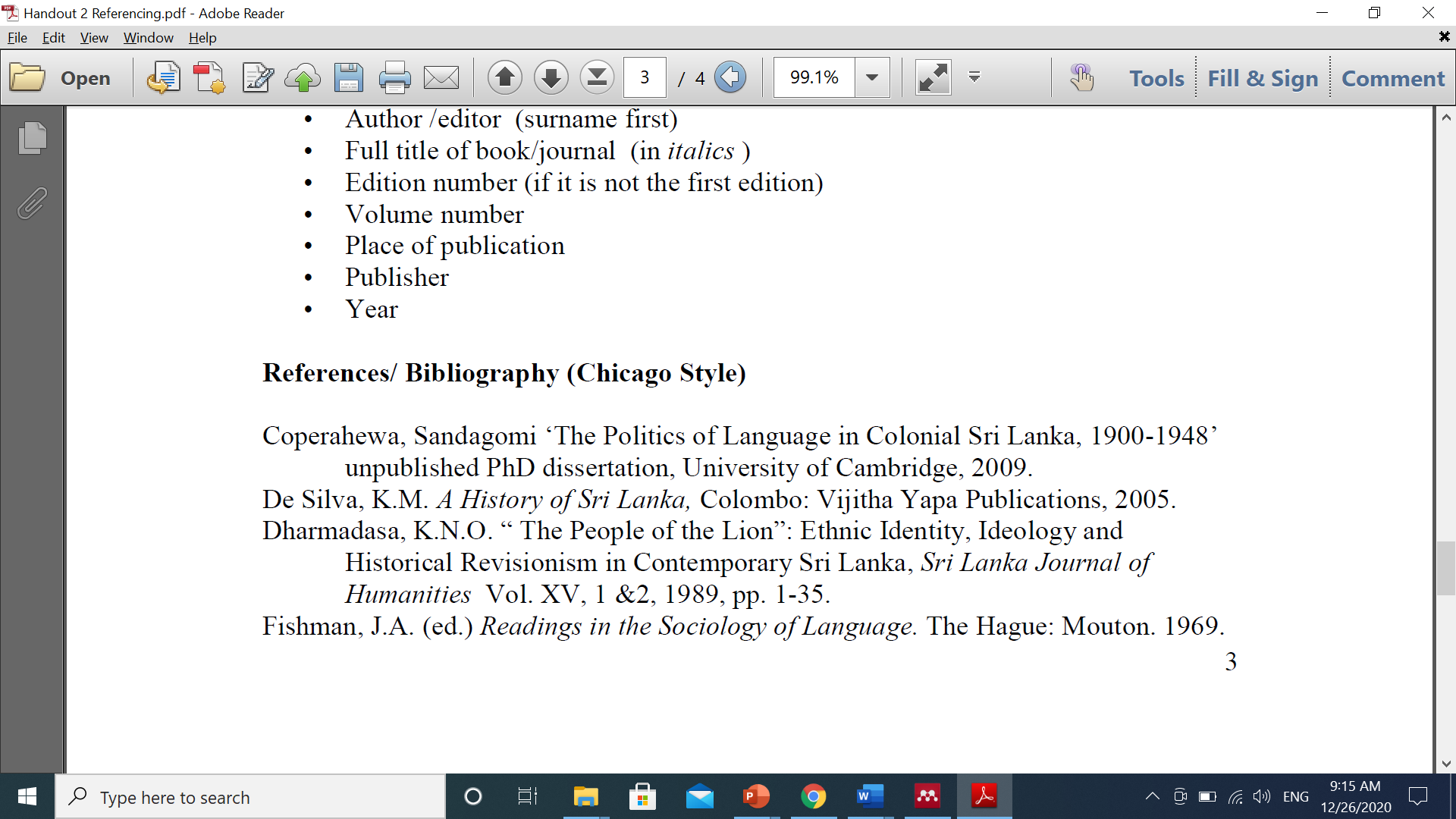 Author-Date System (Harvard Style)
The author-date method of citation uses abbreviation within the text rather than footnotes. Abbreviation you put in the text include: 
Author 
Date of publication 
Page number (if any) 

(De Silva, 2005) 
(De Silva, 2005: 652) 
As Dharmadasa (1989: 33) points out ...
Order of information (Bibliography)
Author /editor (surname first) 
Year of Publication 
Full title of book/journal (in italics ) 
Edition number (if it is not the first edition) 
Volume number 
Place of publication 
Publisher
Examples: References/ Bibliography (Harvard Style)
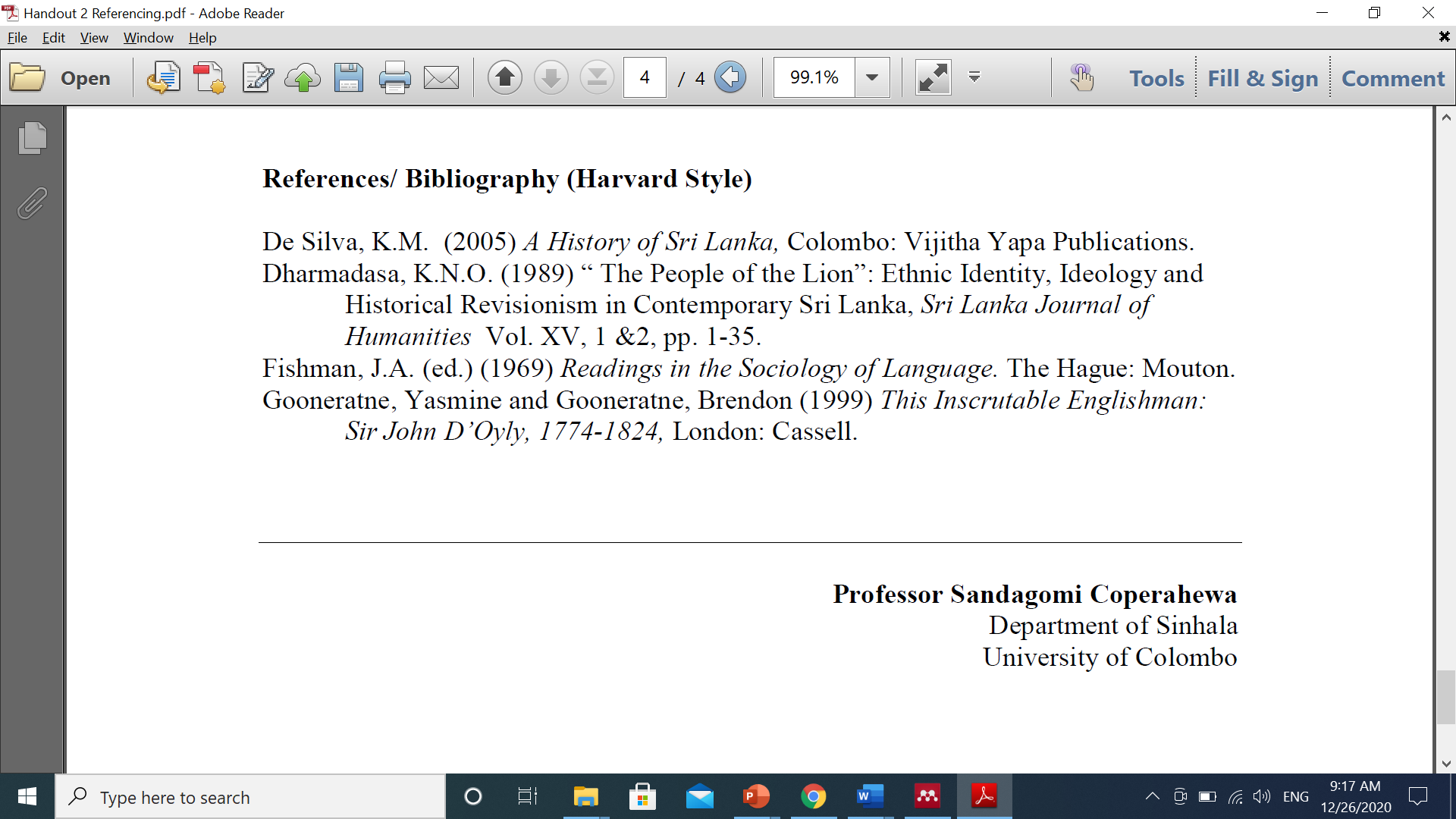 Practical Examples
MS word default reference menu
Citation
Style
Referencing

Citation and referencing using Mendeley software